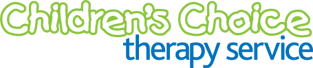 Recognizing and addressing Sensory Processing Disorder in Children
Kiki Matemba-Belli
BSc.( Hons)OT
Dip. PMLD& MSI (Paediatrics)
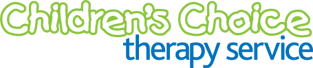 Agenda
Introductions

Our Senses, Why we Have Them and How 
They Function/Work

What Happens When a child has Sensory 
Processing Difficulties.

Developmental function discussion 

Vestibular and Proprioception Difficulties 

Questions and discussion

Why sleep is important 
How we can help/support children to  sleep
[Speaker Notes: 9.00-9.15 find out name and information about one other person to introduce them
9.15 -9.30 Introductions and discussion around practice in schools]
8  Sensory Systems

Vision
Hearing
Touch
Taste
Smell
Vestibular 
Proprioception
Interoception
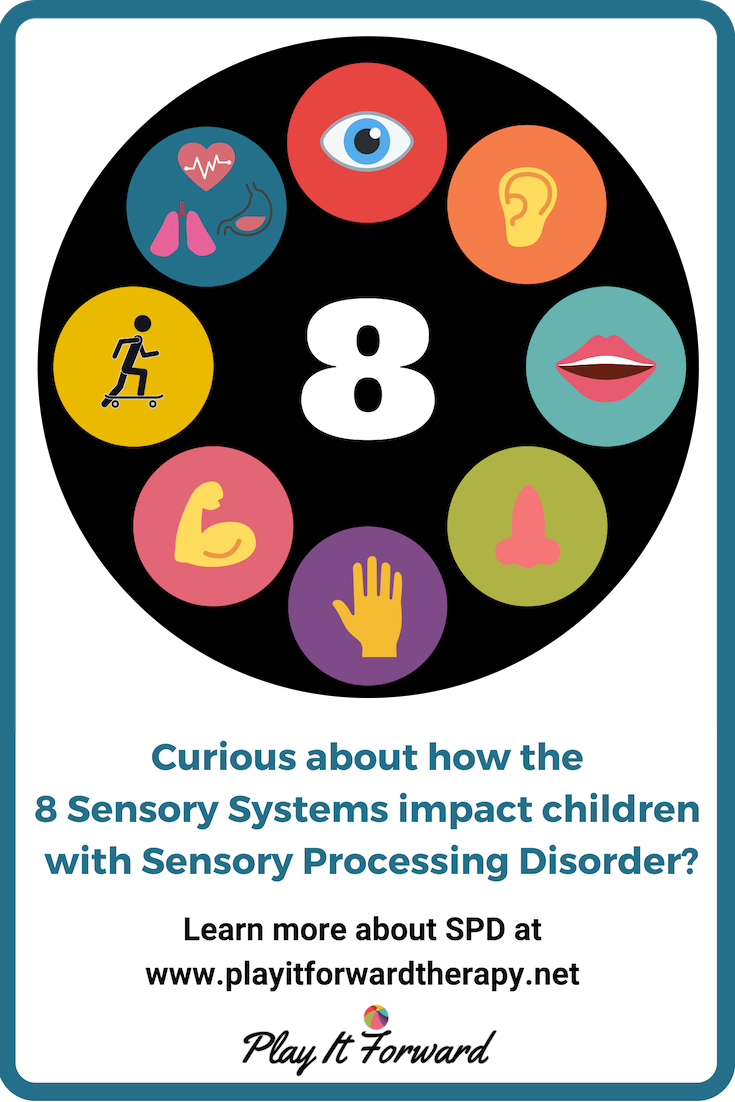 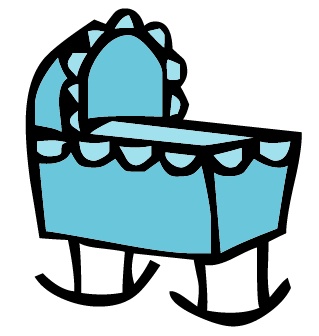 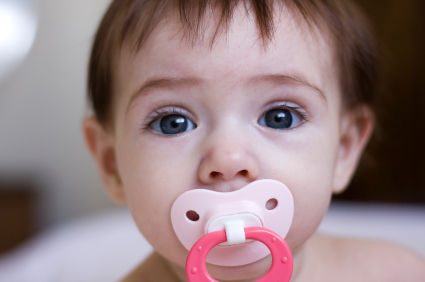 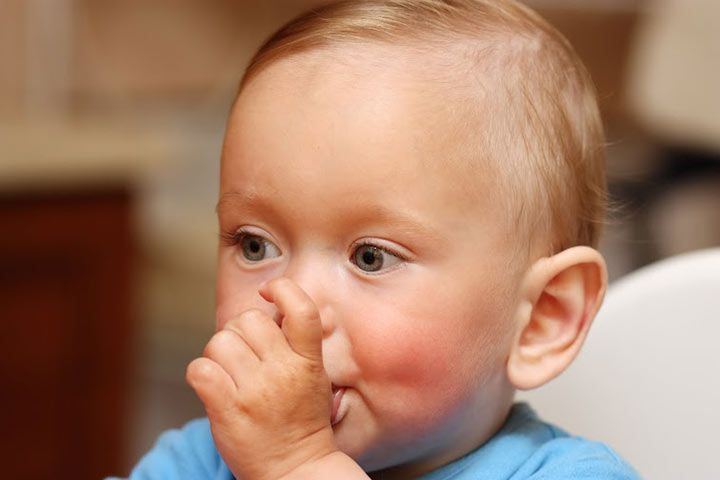 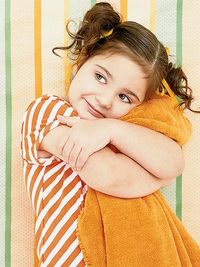 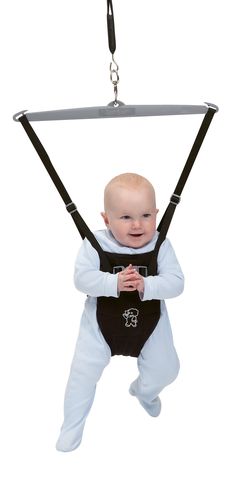 Sensory integration and child development
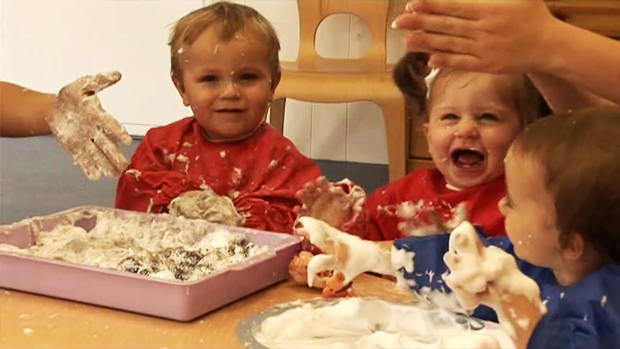 [Speaker Notes: Typical developmental pattern seen in child development]
Vestibular processing difficulty
Sensory Seeker/under-responsive
craving/seeking out activities requiring feet to leave the ground such as swings, slides, riding a bike, jumping or climbing. 
Appearing to never become dizzy with excessive spinning
Seemingly unaware of danger/risks or impulsively jumping, running, and/or climbing
Avoids Sensory experiences/over-responsive 
Dislikes/fears activities requiring feet to leave the ground such as swings, slides, riding a bike, jumping or climbing.
Often moving slowly/cautiously
Frequent motion sickness/dizziness
Appearing frequently “lost” in their environment or having difficulty locating objects
Clumsiness or frequent falling
Sensory Seeker/under-responsive
Rocking, spinning, twirling, or frequent head tilting 
Difficulty sitting still or unable to sustain attention without moving
Avoids Sensory experiences/over-responsive 
May also intently watch moving objects 
Often prefers sedentary activities
Often slouches, holds head up with hands, or prefers lying down
Difficulty with reading, writing, and/or math
Strategies
Sensory Avoider overresponsive
Offer opportunities for movement but not to the same extend as the sensory seeker, needs to be gentle and less intense. 
Gradually build up the movement intensity.
Sensory Seeker/under-responsive 
Offer movement opportunities to enable optimum threshold so that they can make sense of their environment.  
Allow movement when expected to engage in tasks, interacting or listen 
  Outdoor activities i.e. biking, wall  climbing, roller skating any sports
[Speaker Notes: Equipment which can be used at home required in the home: trampoline, swings, gym/peanut balls, balancing board/aircushion, Scooter/scooter board]
Proprioception processing difficulty
Sensory Seeker/under-responsive
Easily frustrated
Frequent crashing, bumping, climbing, falling, or jumping
Frequent kicking while sitting or stomping feet while walking
Enjoys deep pressure from bear hugs, being “squished,” being wrapped in tight blankets, or lying under something heavy
Avoids Sensory experiences/over-responsive 
Misjudges the amount of force needed to pick up objects (may often spill, break or drop things, or complain that objects are too heavy to carry)
Doesn’t like being hugged or squished difficulty isolating body movements or locating body parts when eyes are closed
 Easily startled by the slightest or unexpected pressure.
Sensory Seeker/under-responsive
Uses too much force for writing/colouring, may break the tip of the pencil or rip the paper while erasing, or complain about hand fatigue
Often plays too rough with peers, siblings, or pets
Wants to wear clothes and accessories too tight
Avoids Sensory experiences/over-responsive 
Uses less pressure when holding pencil not motivated to engage in handwriting
Doesn’t like rough and tumble activities
Doesn’t like tight spaces/clothing
Strategies
Sensory Seeker/under-responsive 
Activities which provide deep pressure, climbing activities, running, jumping wall/floor press ups 
Push, pulling and stretching activities using elastic bands, ropes, gardening activities, carrying heavy  shopping bags/ backpack  
Depending on age tight hugs and cuddles 
Figure hugging/tight clothes
Chewy toys/snacks
Sensory Avoider over-responsive
Drinking using twisted straws or Chewy toys/snacks can be calming and allow a child to tolerate proprioceptive activities.
[Speaker Notes: Equipment which may be helpful: weighted vests/blanket/lap pads, gym/peanut balls balancing board/air cushions or beanbags, body socks]
Interventions should…
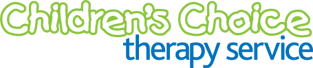 Provide rest / relief from pain and discomfort
Provide a positive experience
Adapt behaviours
Improve function / occupation
Overcome difficulties
Enable learning
References:
https://www.youtube.com/watch?v=b2iOliN3fAE

2. The Sensory Team handbook by Nancy Mucklow  [A hands 0n tool to help young people make sense of their senses and take charge of their sensory processing]

3. Starting Sensory Therapy: Fun Activities for Home and Classroom

4. Understanding Your Senses by Winnie Dunn